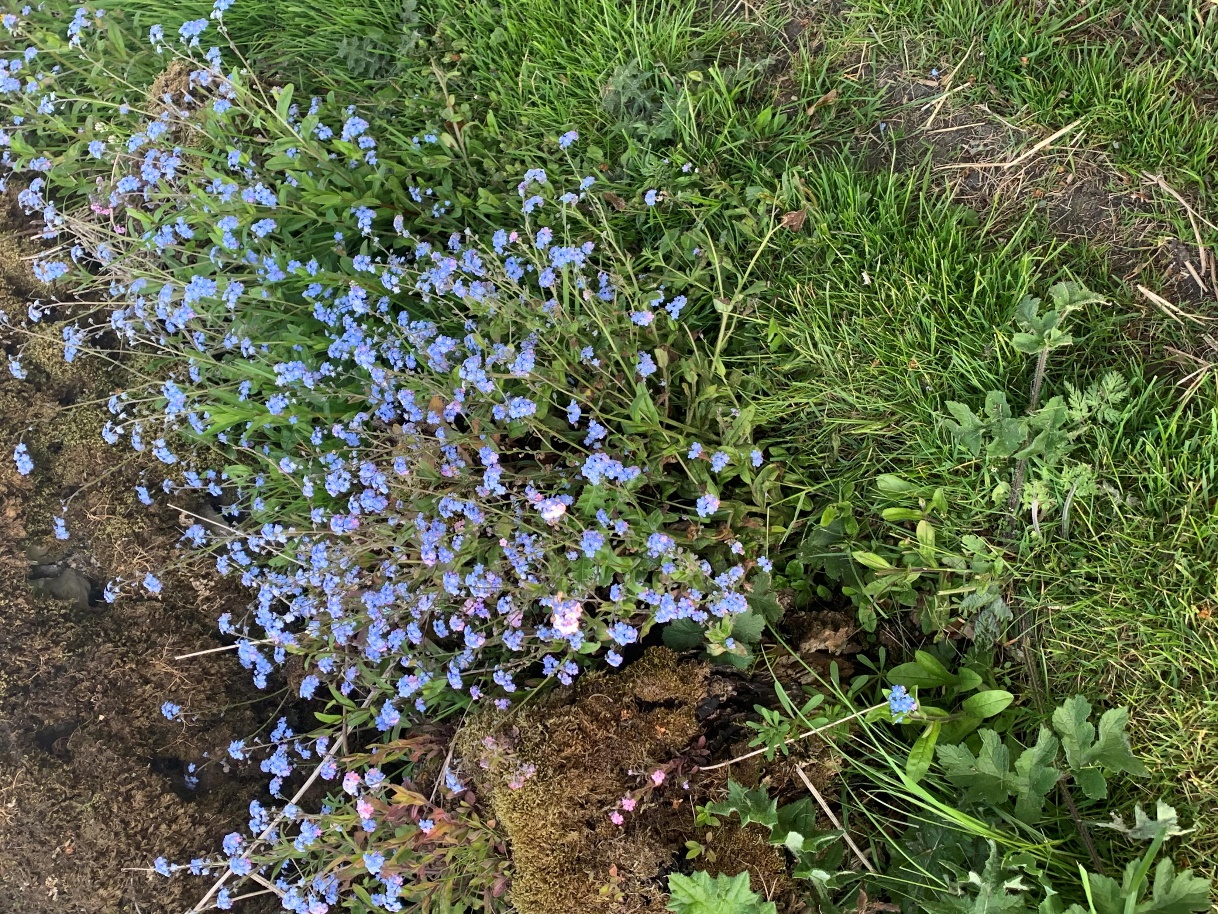 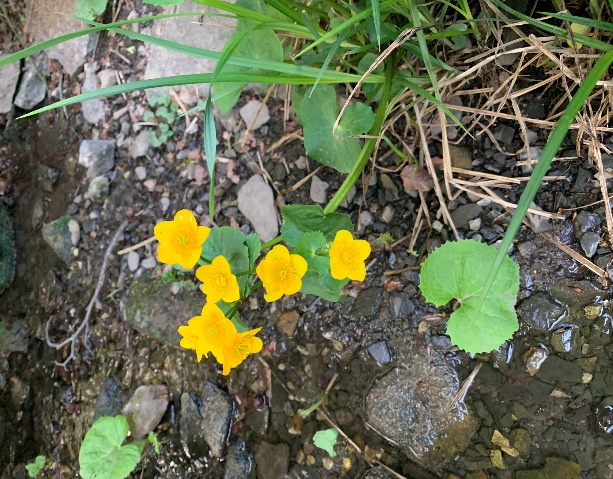 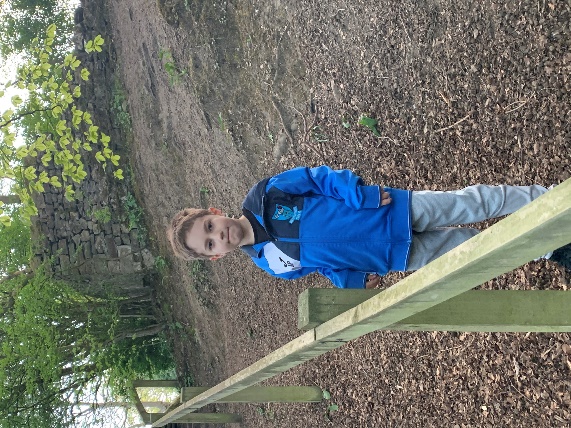 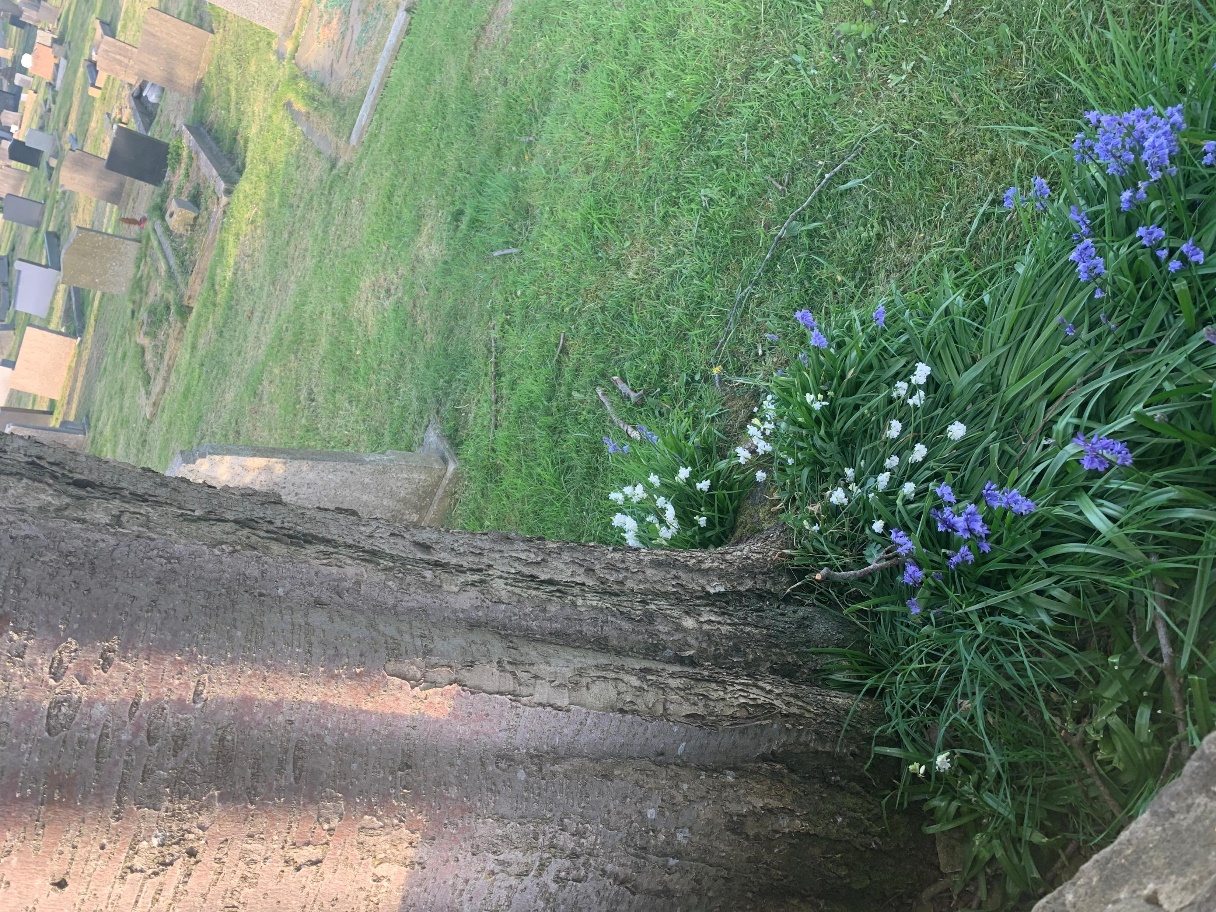 Wild Garlic
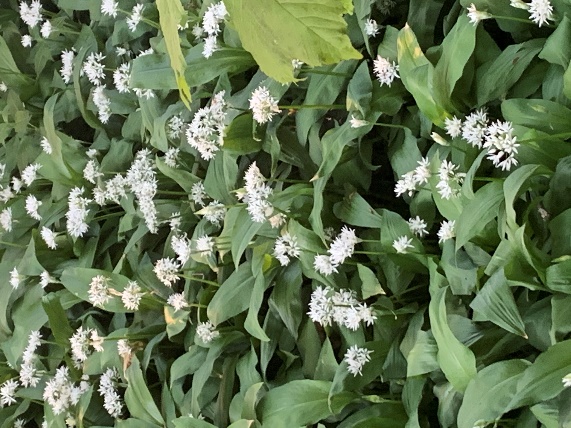 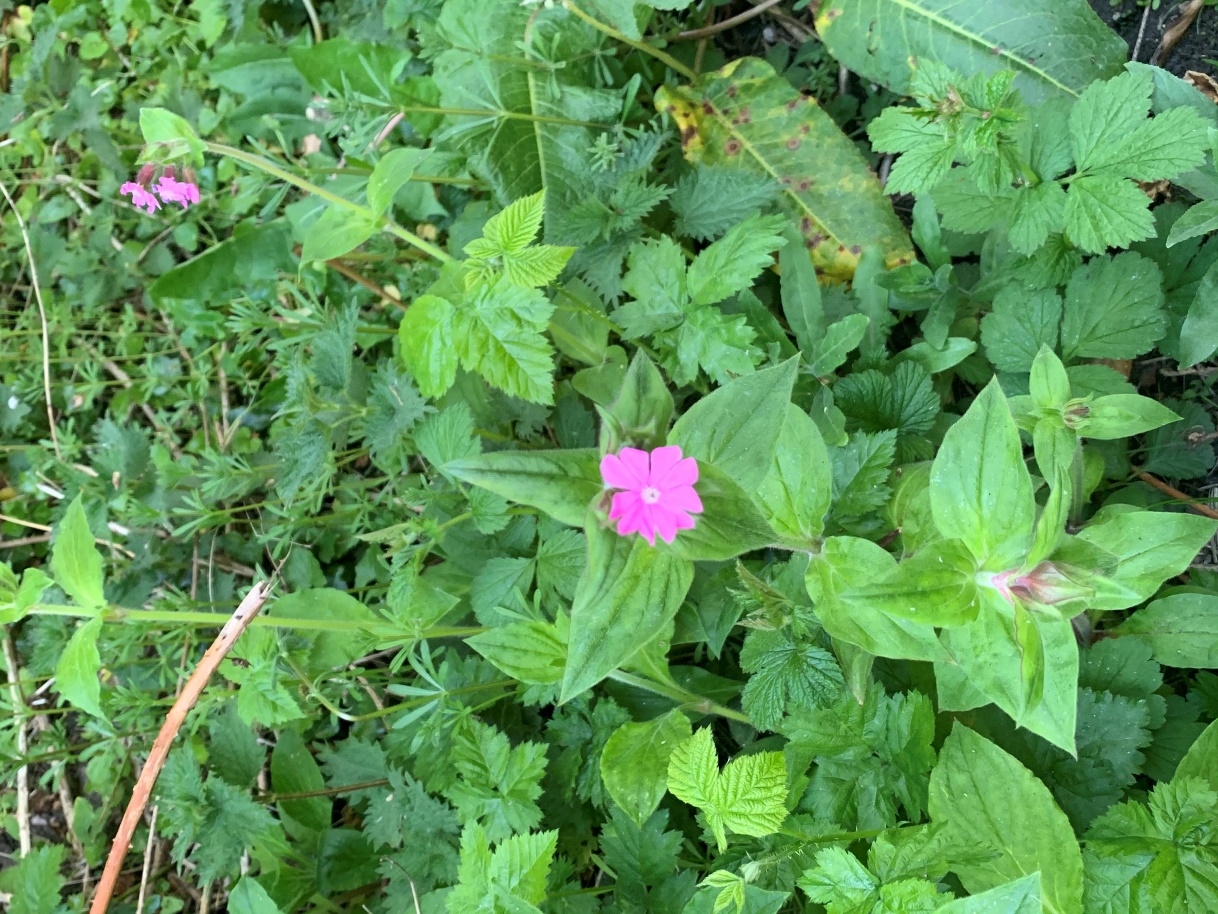 Forget me not
Greater celandine
Whitebells and bluebells
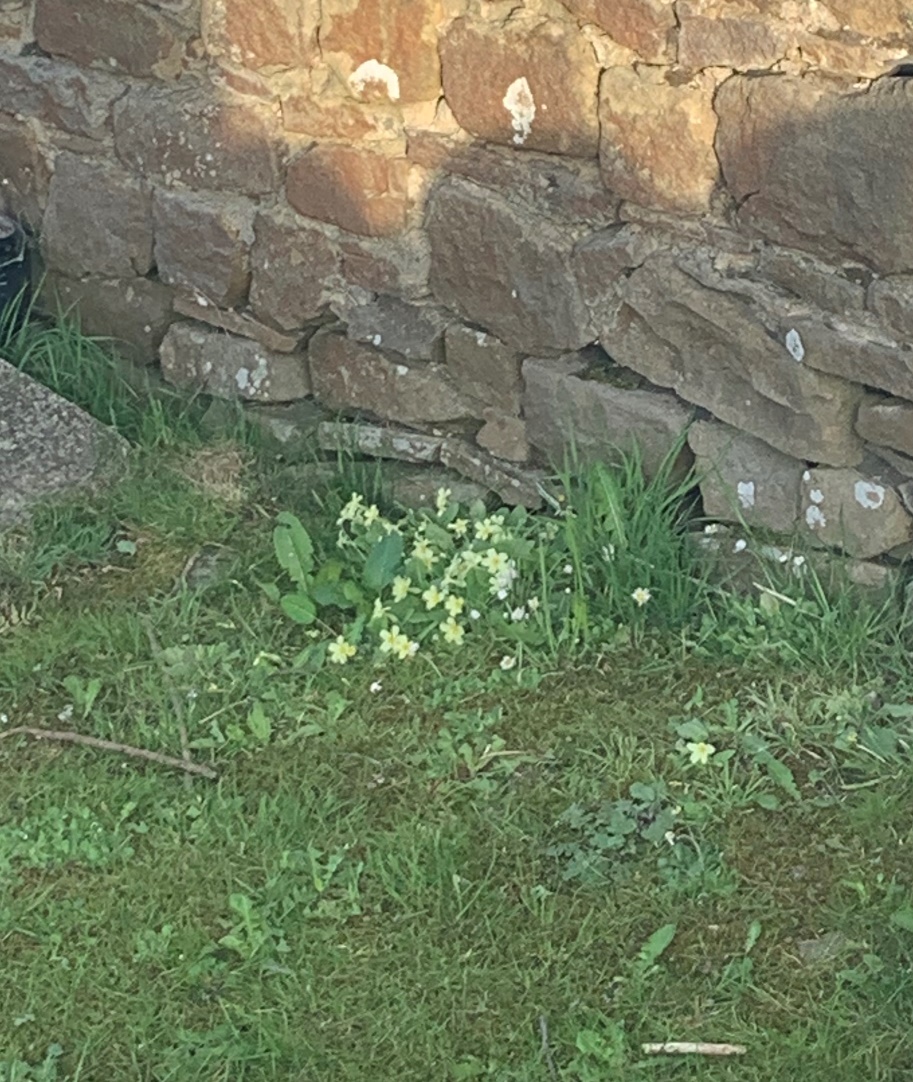 Cowslip
Red campion
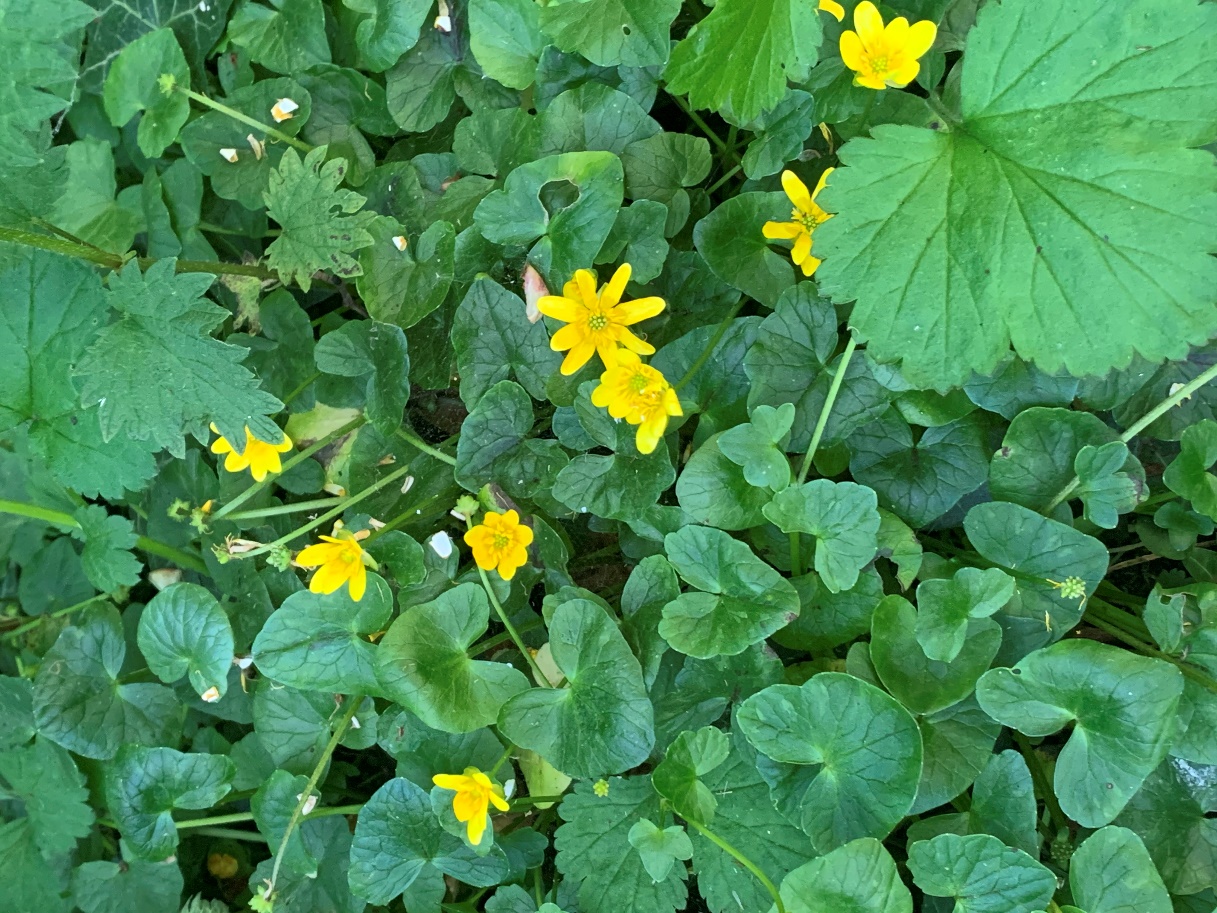 FLOWERS
celandine
These are what I have found on  my walks